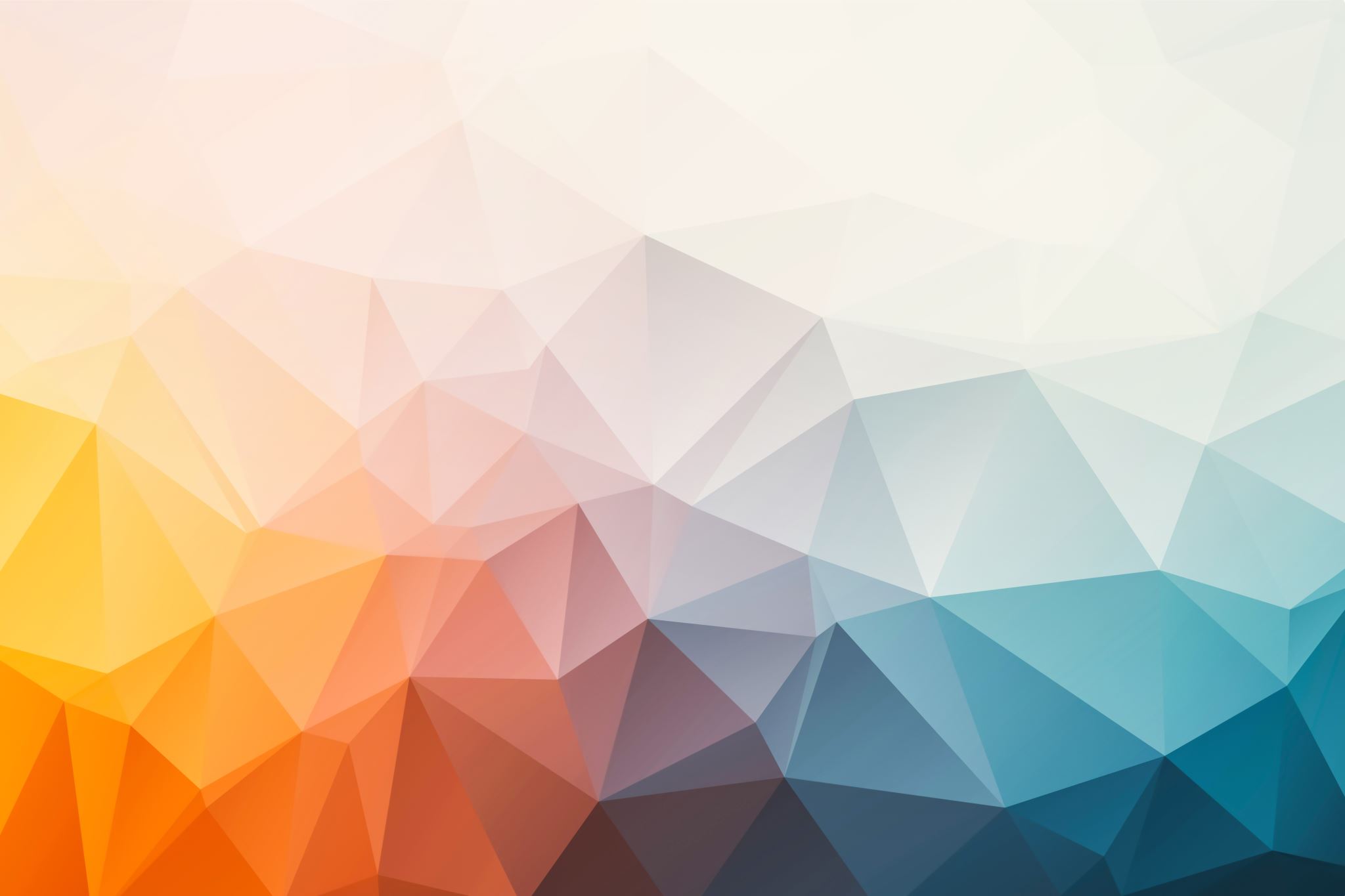 Obhajoba odborné praxe
Šimon Kusý
27117
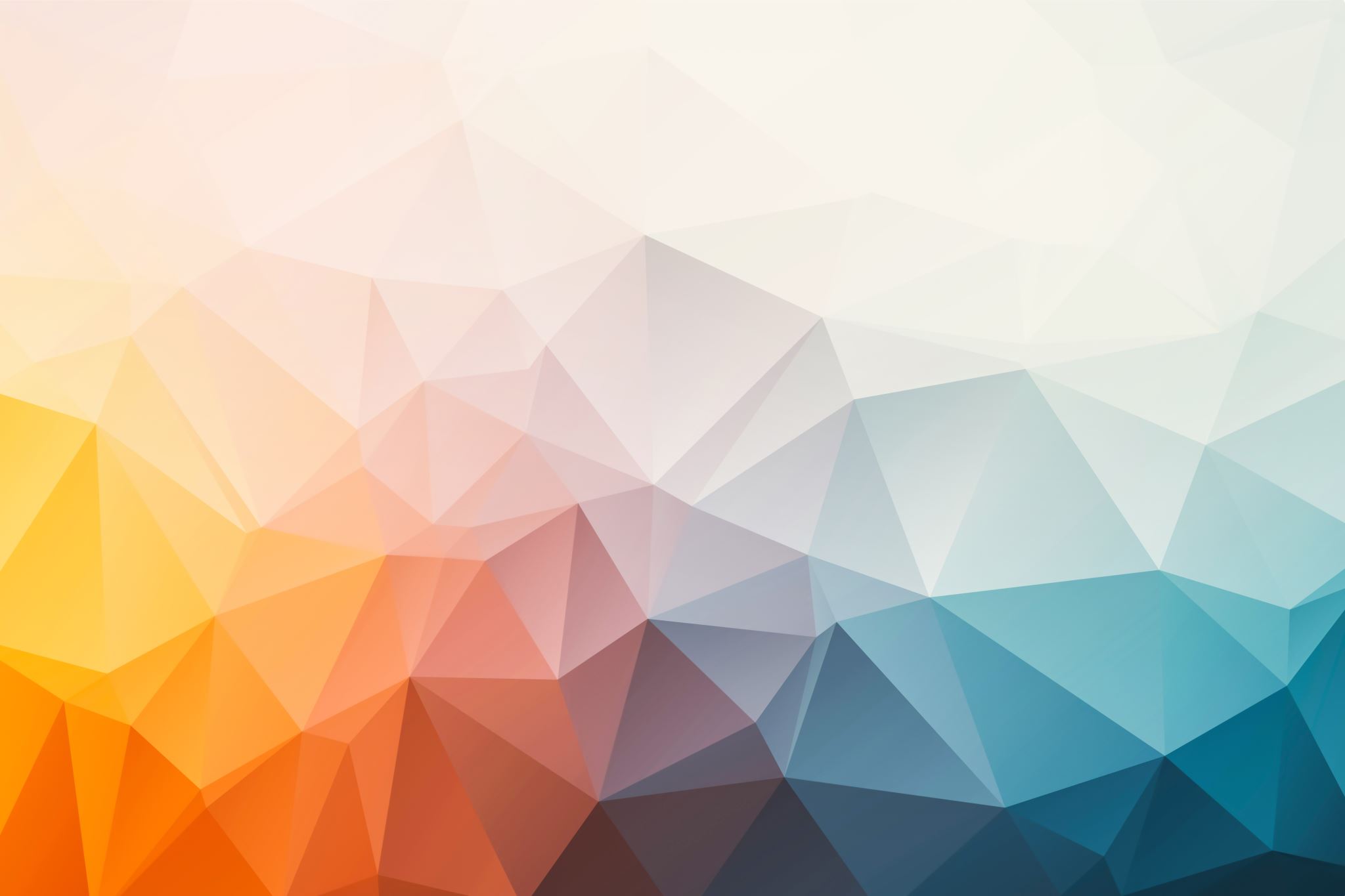 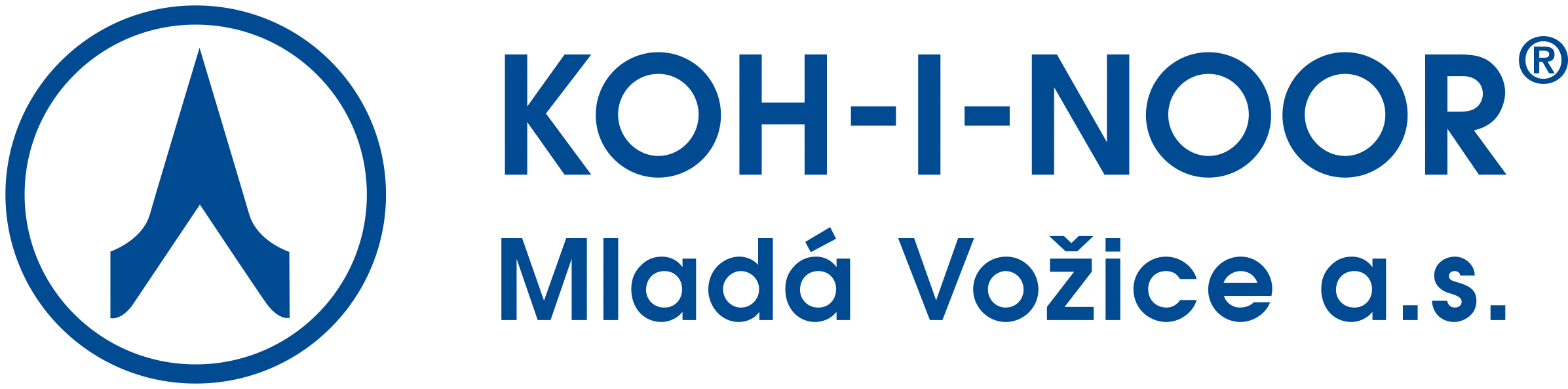 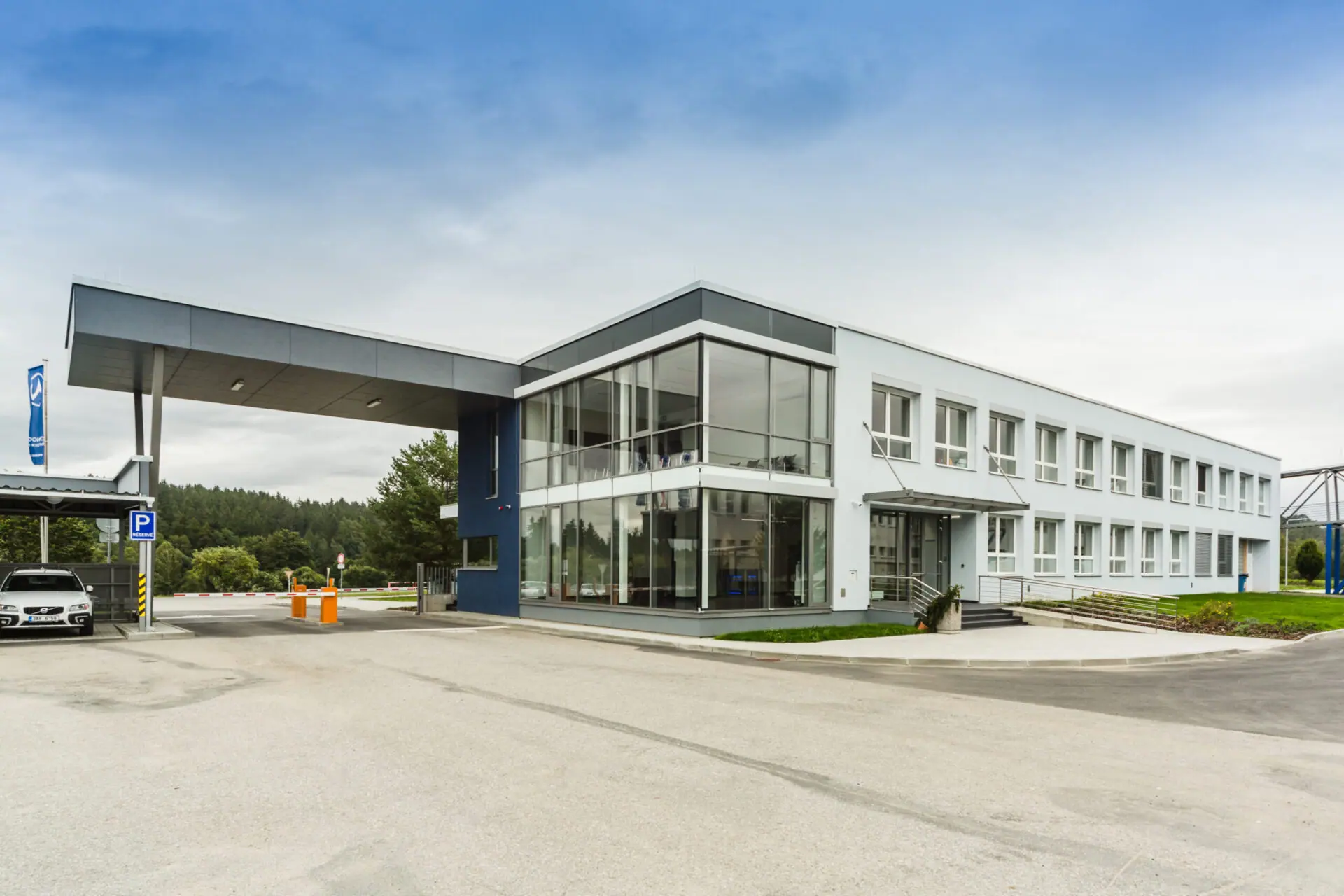 Rok založení 1947
Arosolový průmysl 1960
Přes 200 zaměstnanců 
Půl miliardy výrobků ročně
Vlastní R&D oddělení
Člen GES GROUPE HOLDING
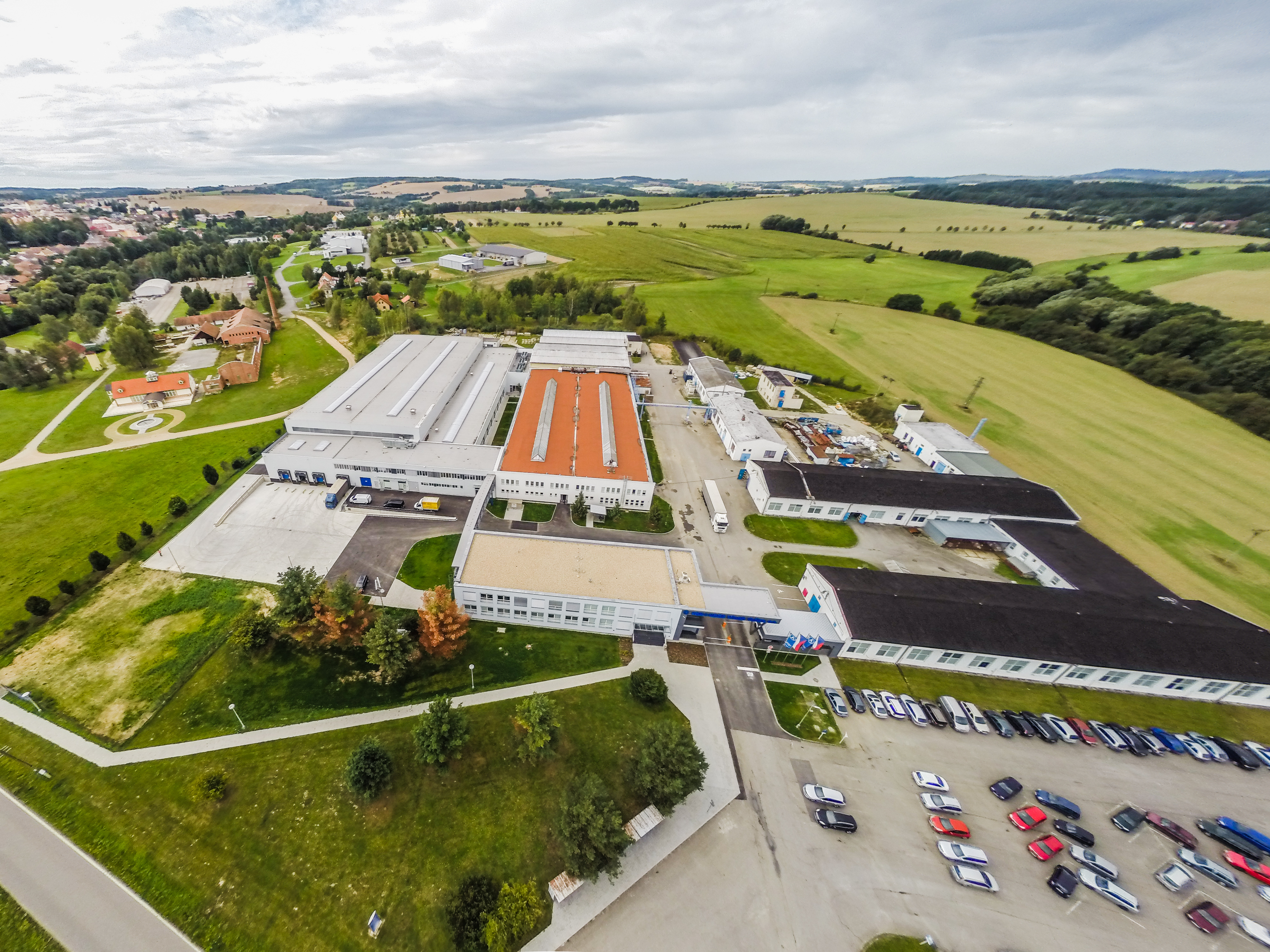 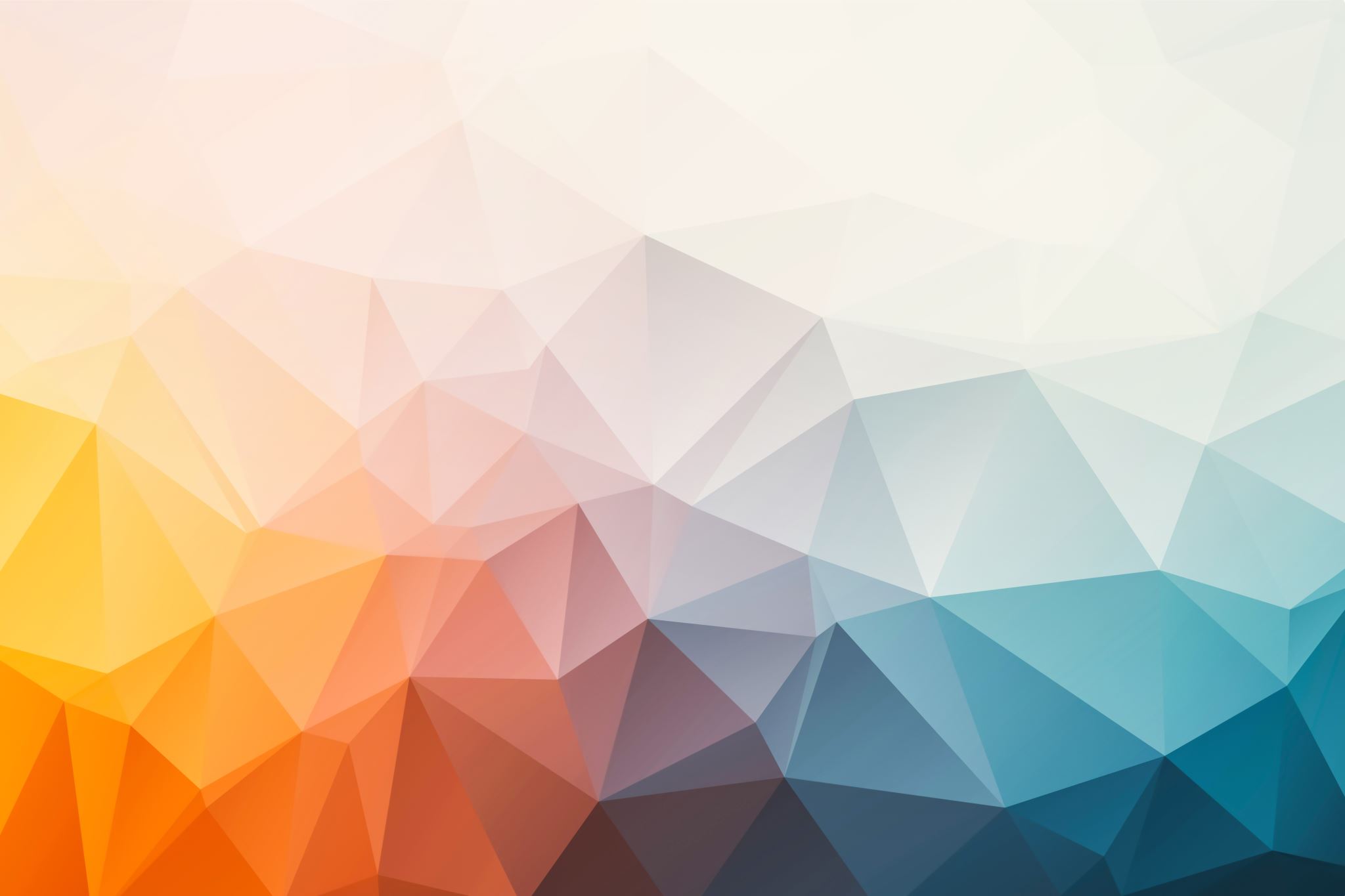 Náplň a průběh praxe
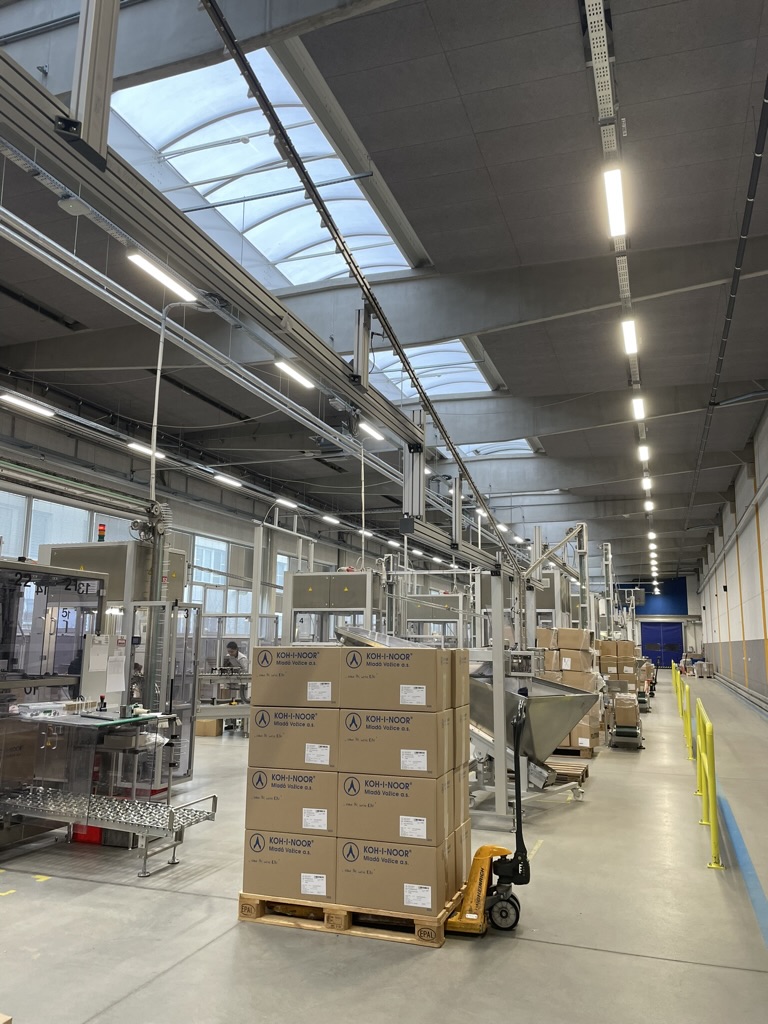 Onboarding
Pracovní pohovory
Personální agenda
Školení zaměstnanců
Hodnocení 
Podniková kultura
Komunikace
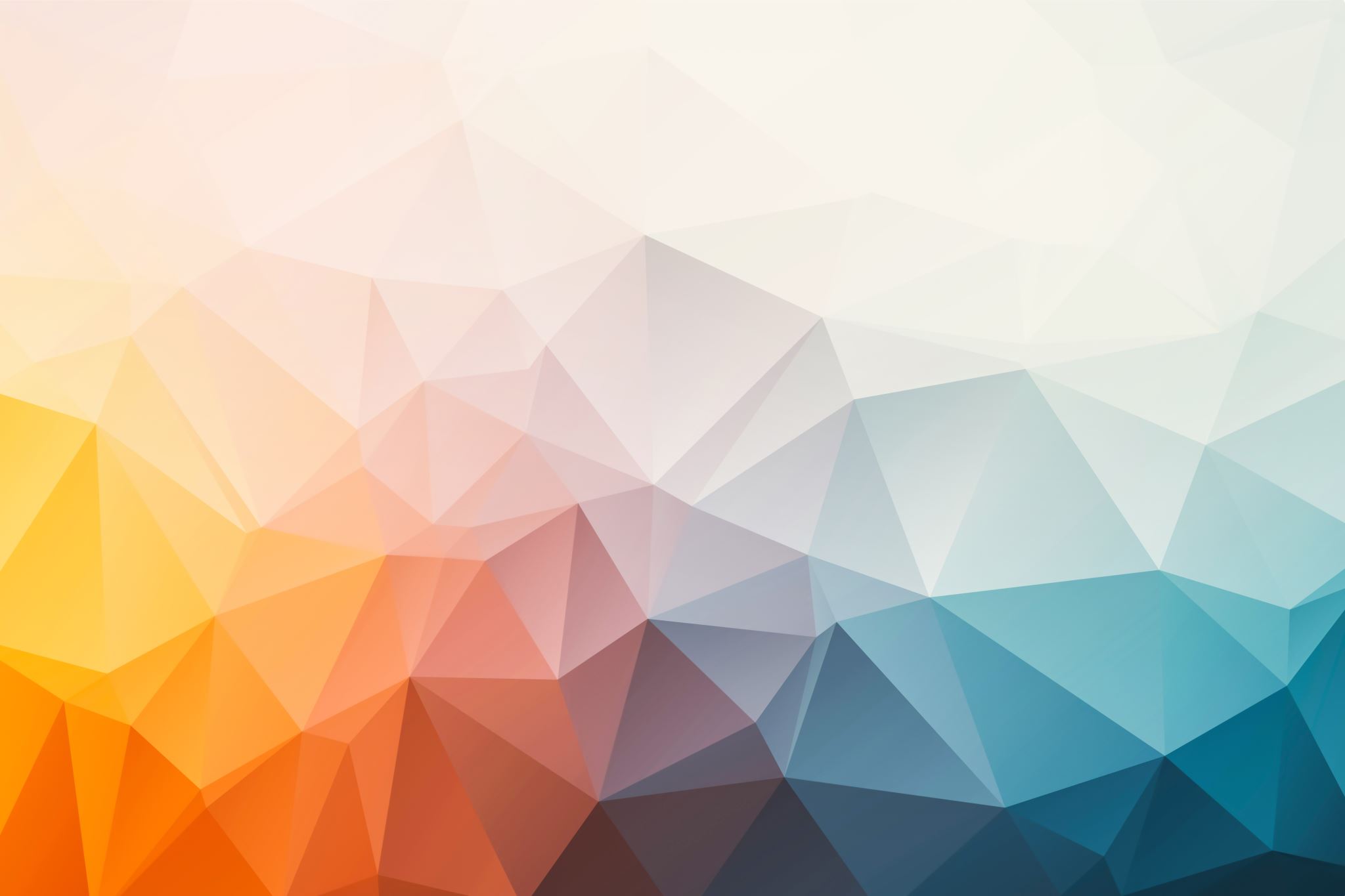 Přínos praxe
Převod teorie do praxi
Přehled o fungování podniku 
Náhled do HR
Prohloubení znalostí 
Pracovní zkušenosti
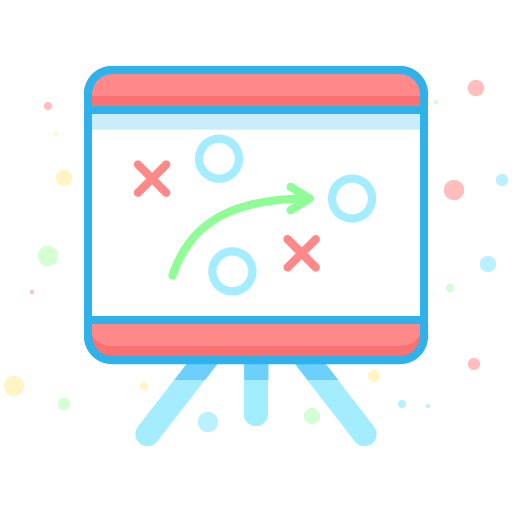 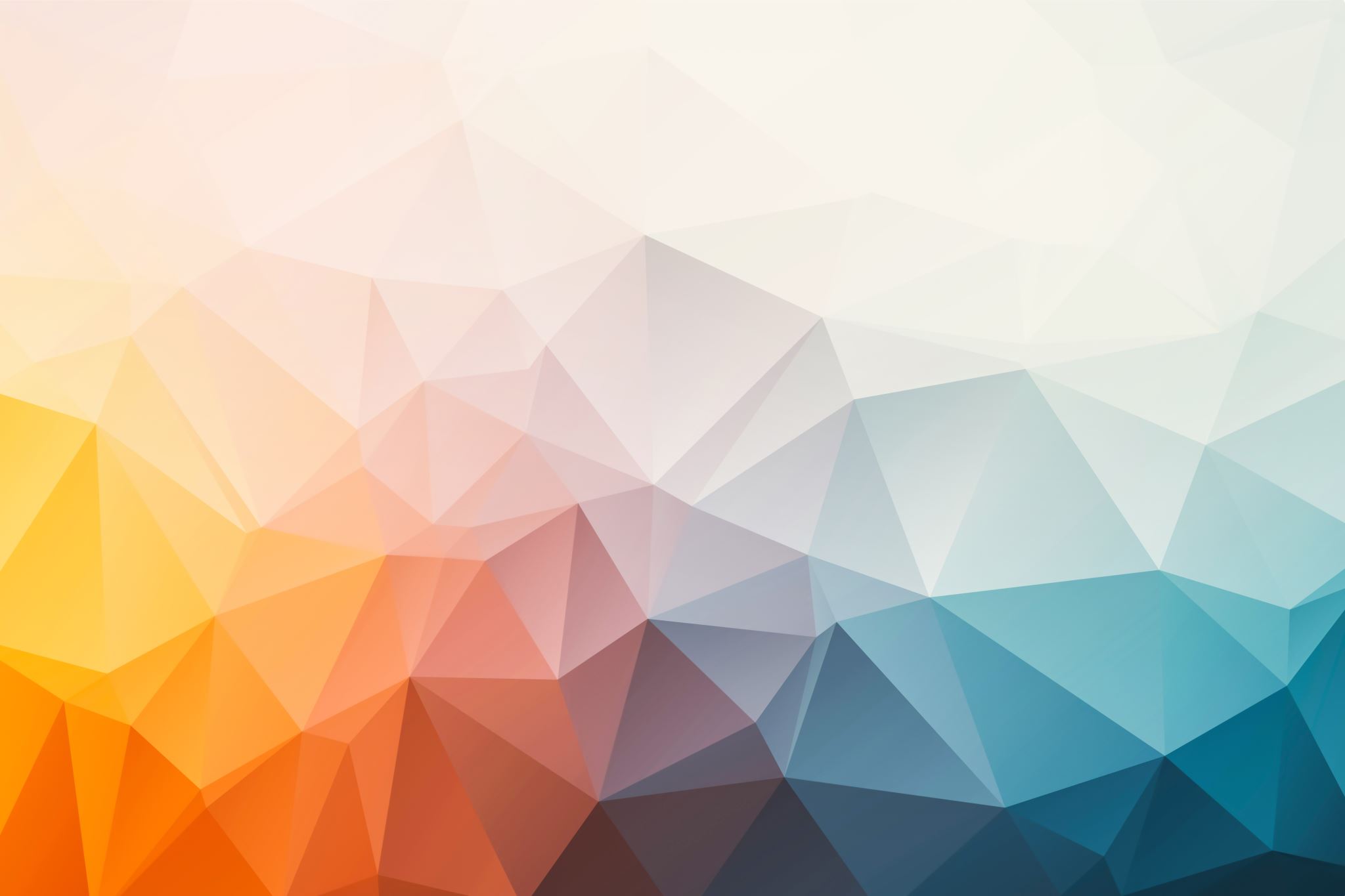 Zhodnocení praxe
Vesměs pozitivní
Aktivní přístup
Vstřícnost
Nové možnosti
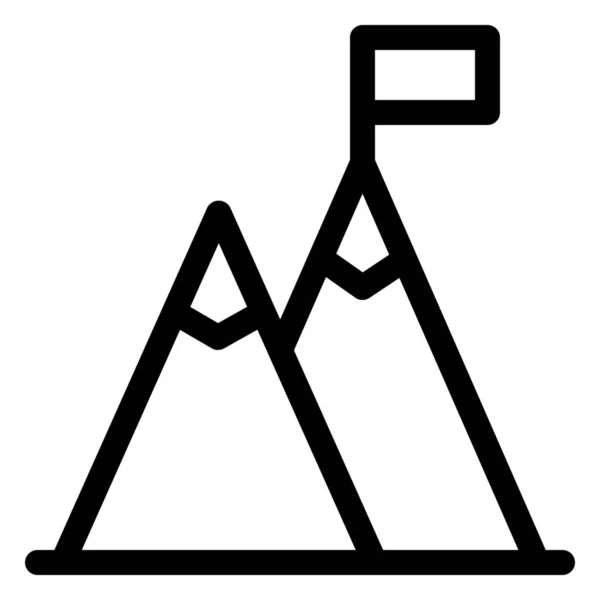 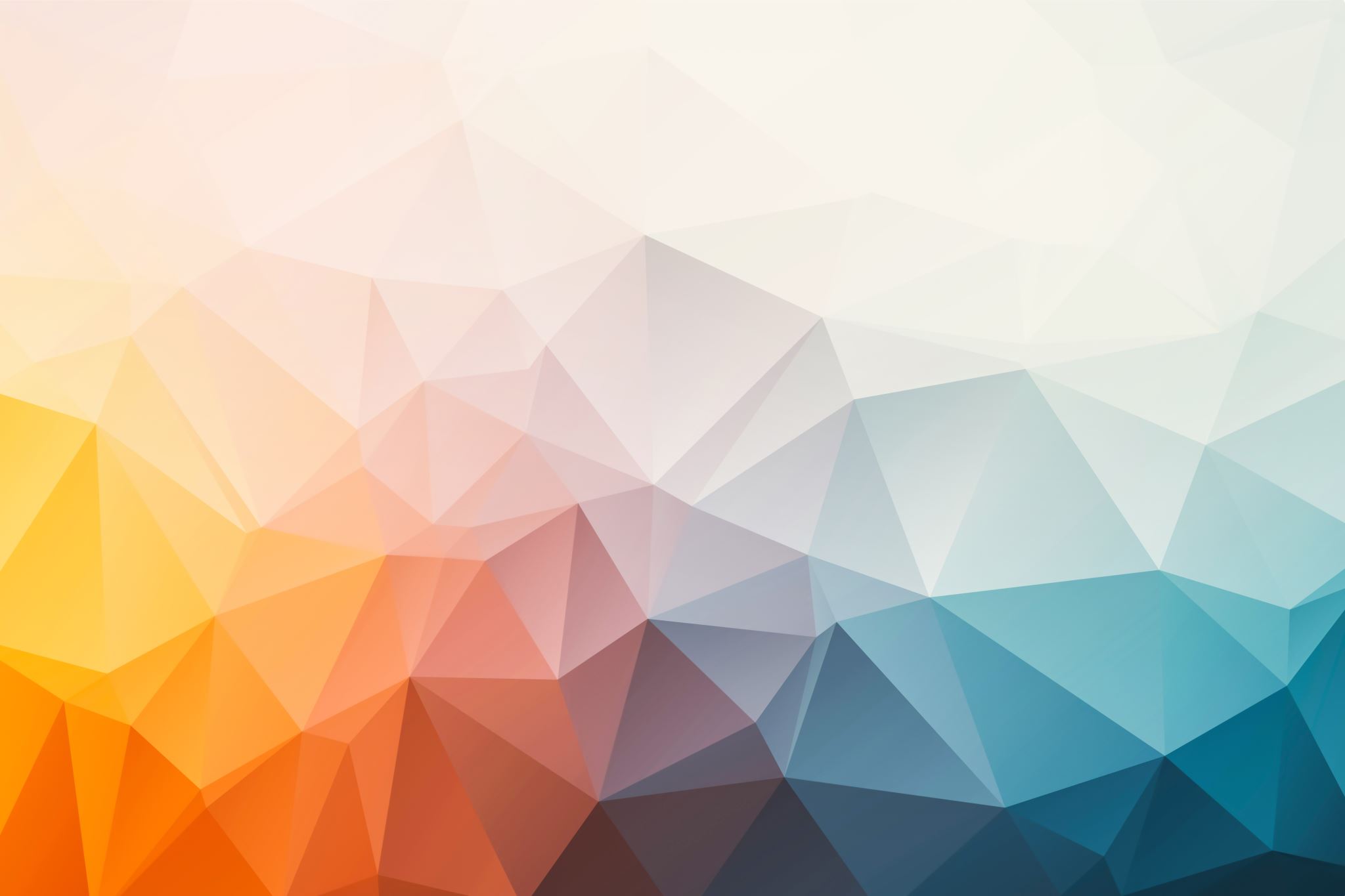 Děkuji za pozornost
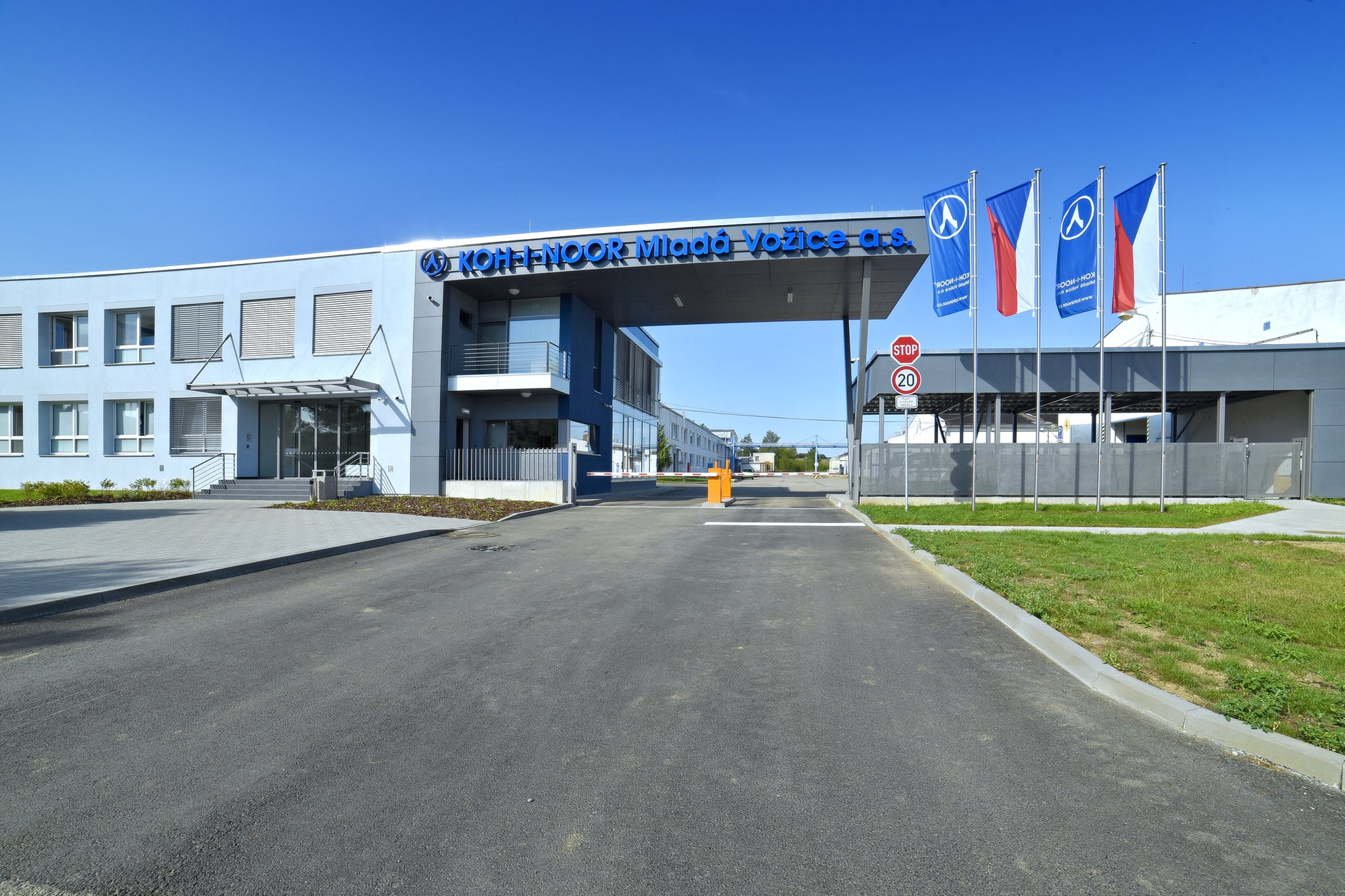 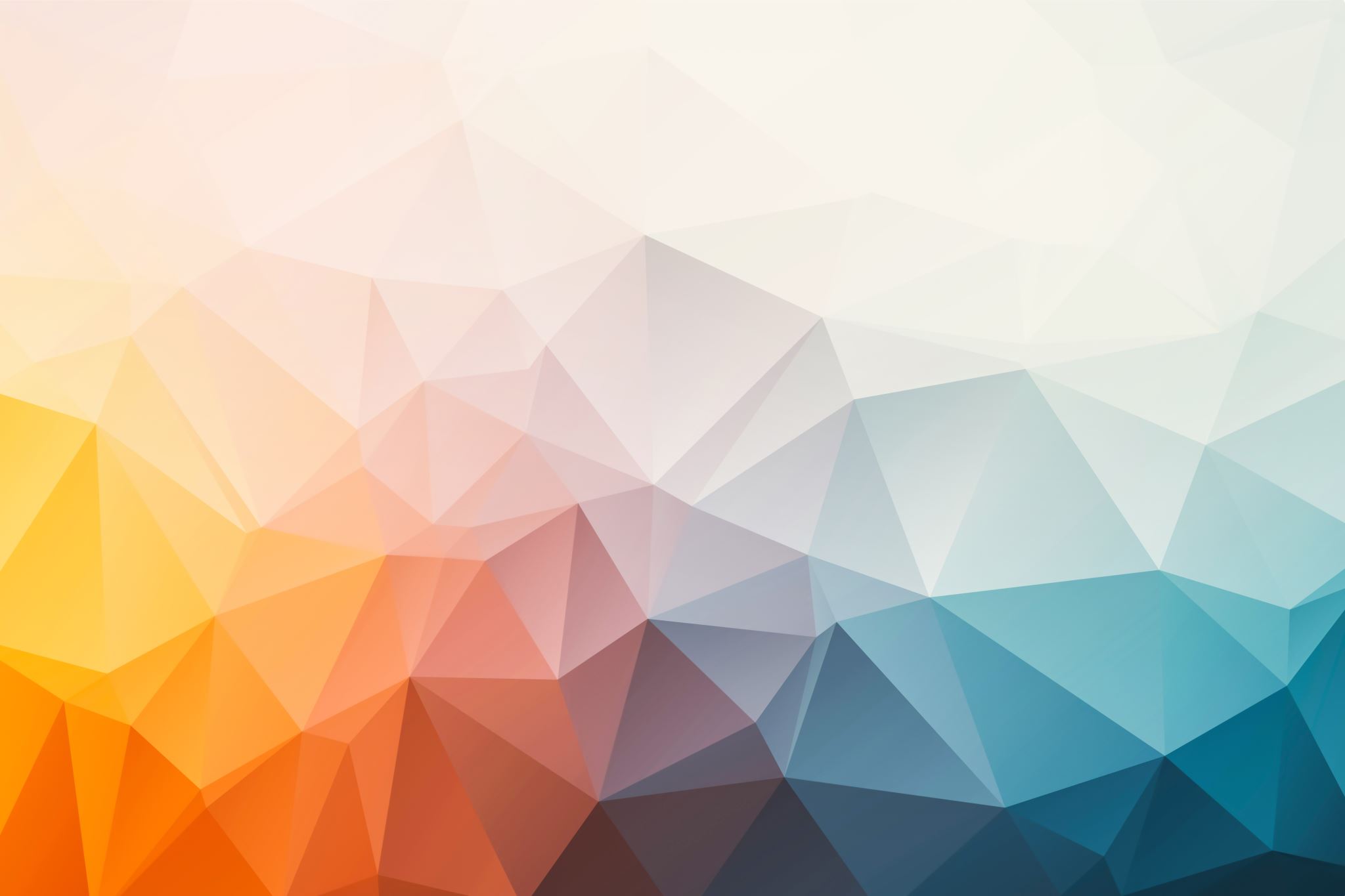 Zdroje
https://kohinoor.cz
https://www.facebook.com/KOHINOORMLADAVOZICE